2025束测组暑期任务汇总
改造区设备完成拆卸目前处于安装阶段
注入区改造设备安装现状
暑期常规任务现状
暑期改造及新增设备加工情况
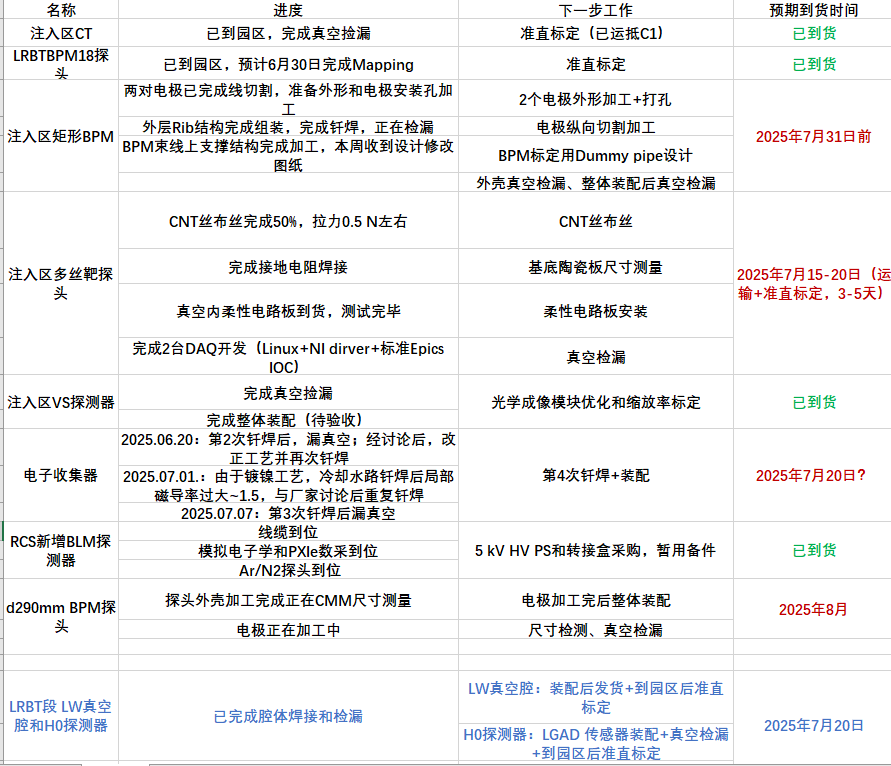 11
软件开发工作
设备安装后续工作
BLM探测器安装
联系通用拉线，包括线缆路径各个洞口的确认
各探测器线缆校核及接头制作
线缆连接
软件开发
软件及电子学联合测试
废弃设备退库